Atomo di Thomson
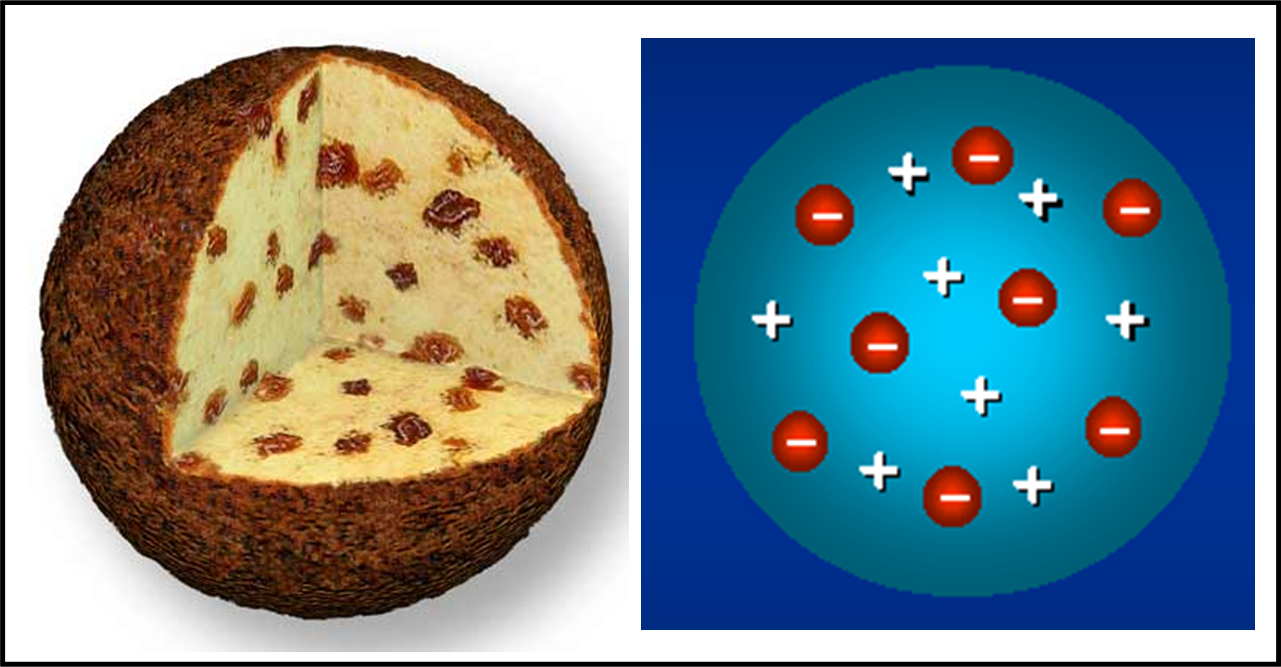 Raggio atomico  10-10 m
Atomo di Thomson
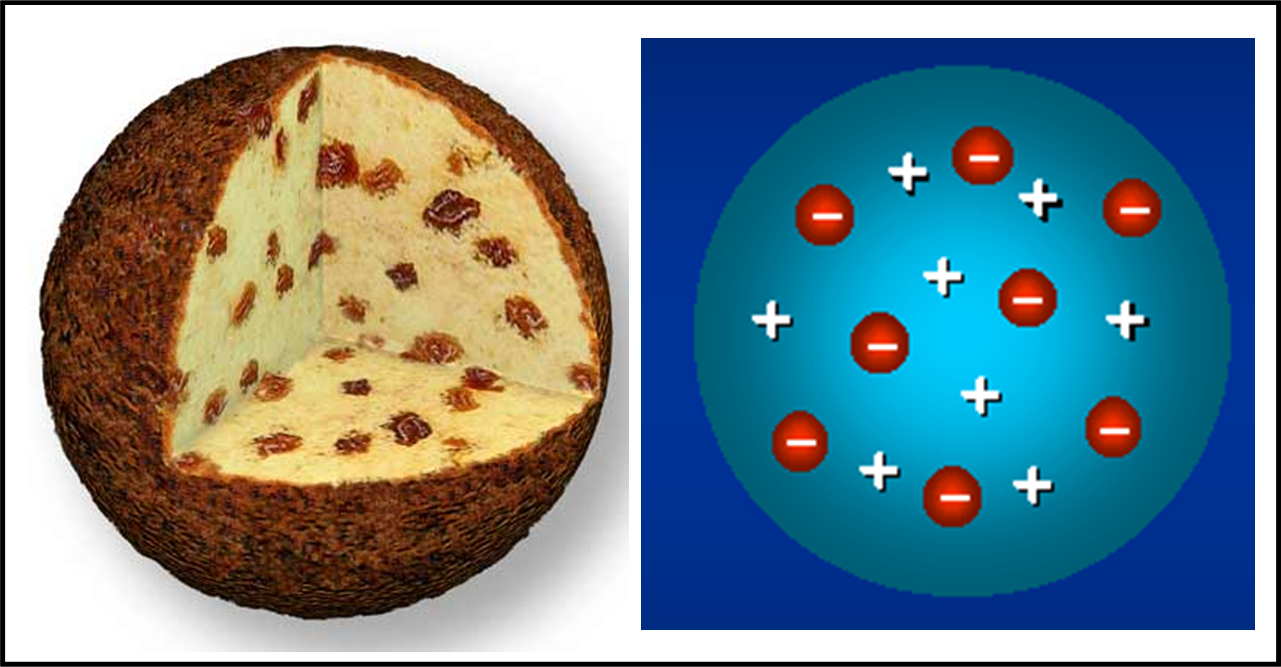 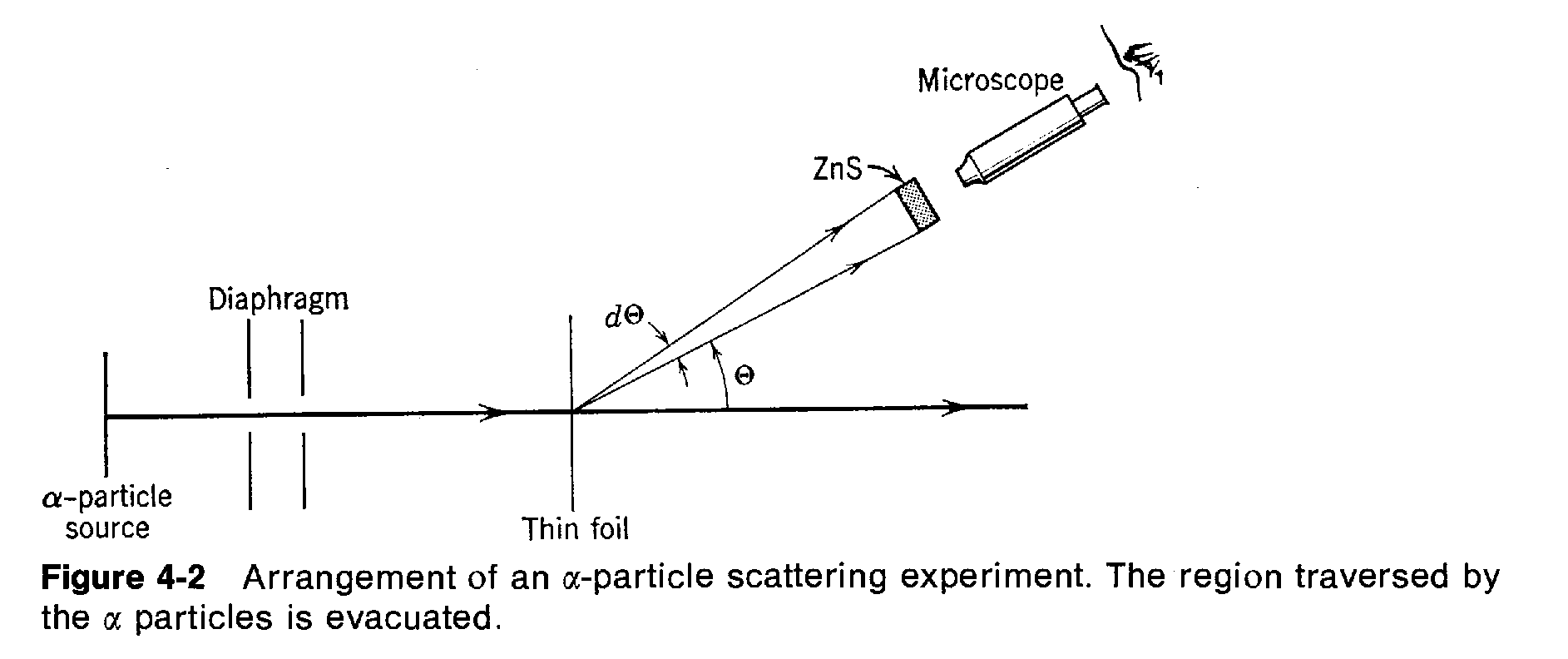 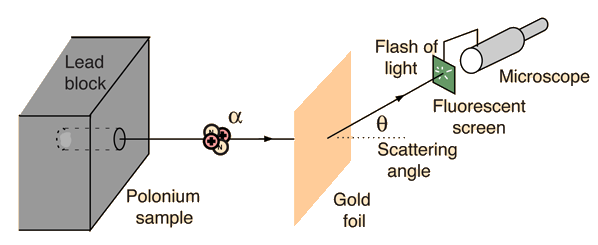 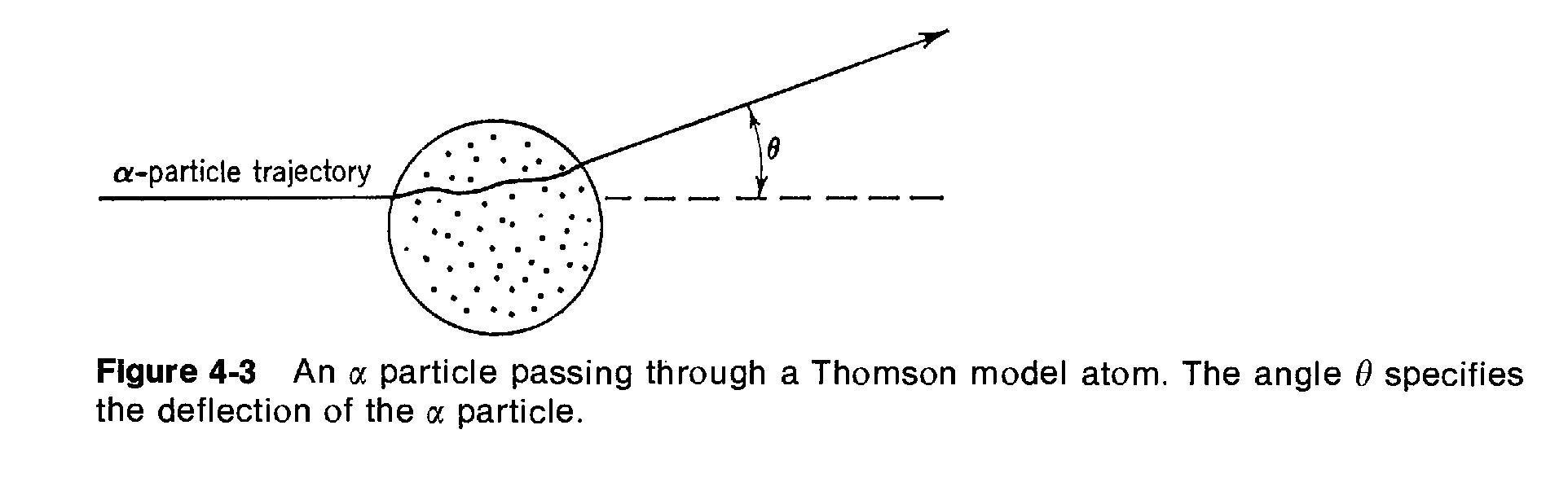 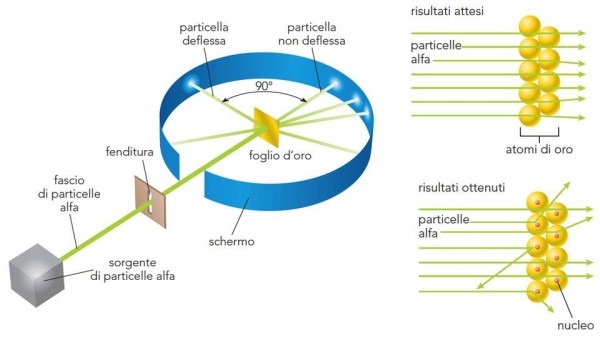 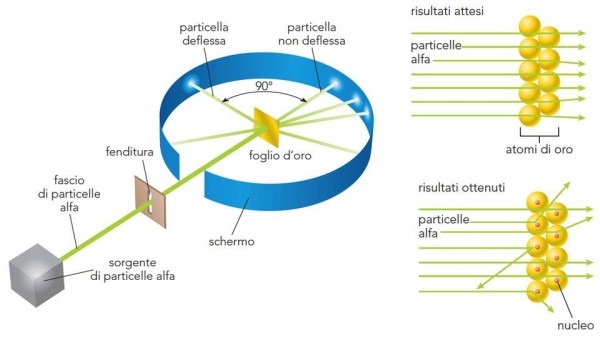 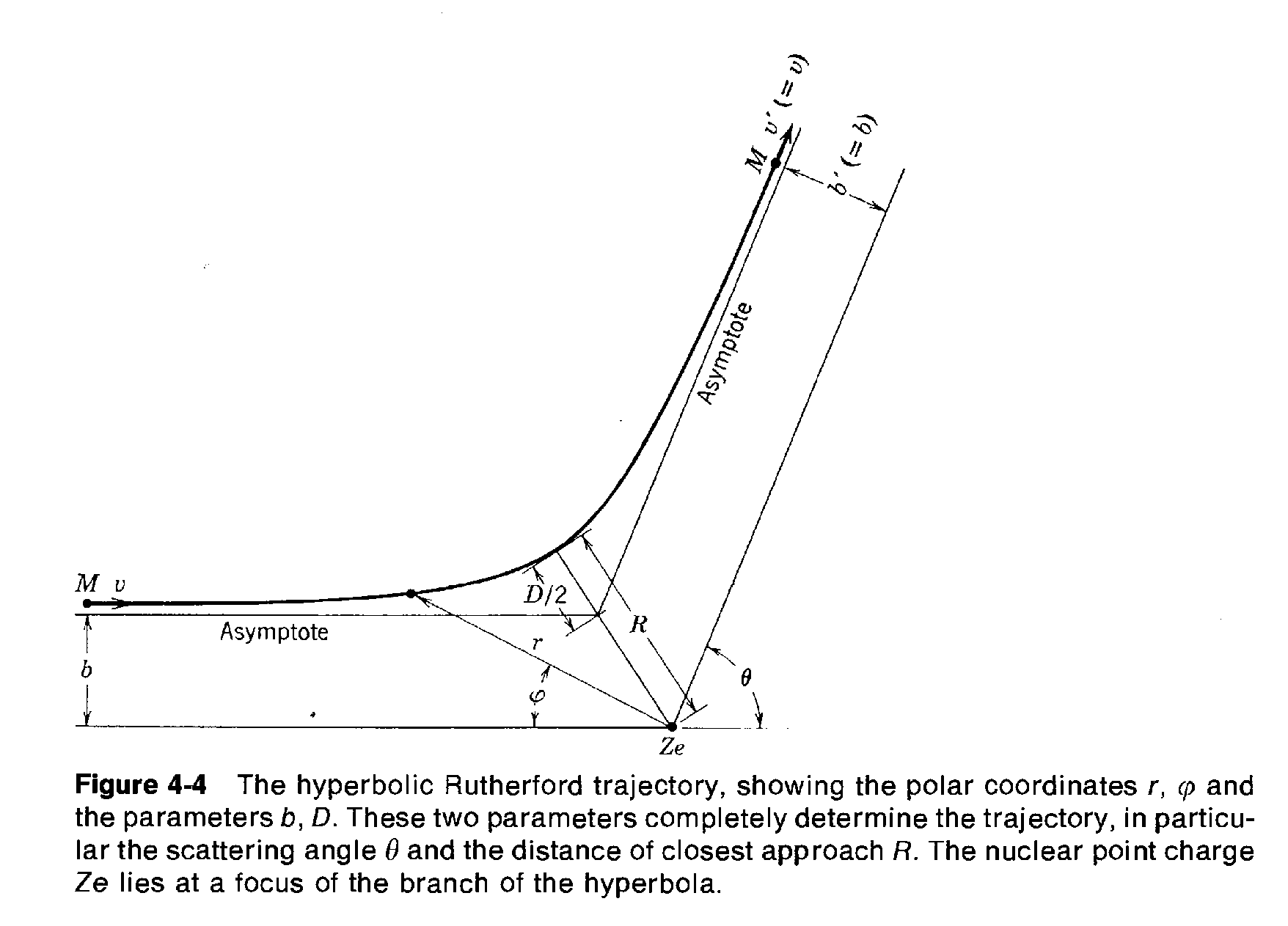 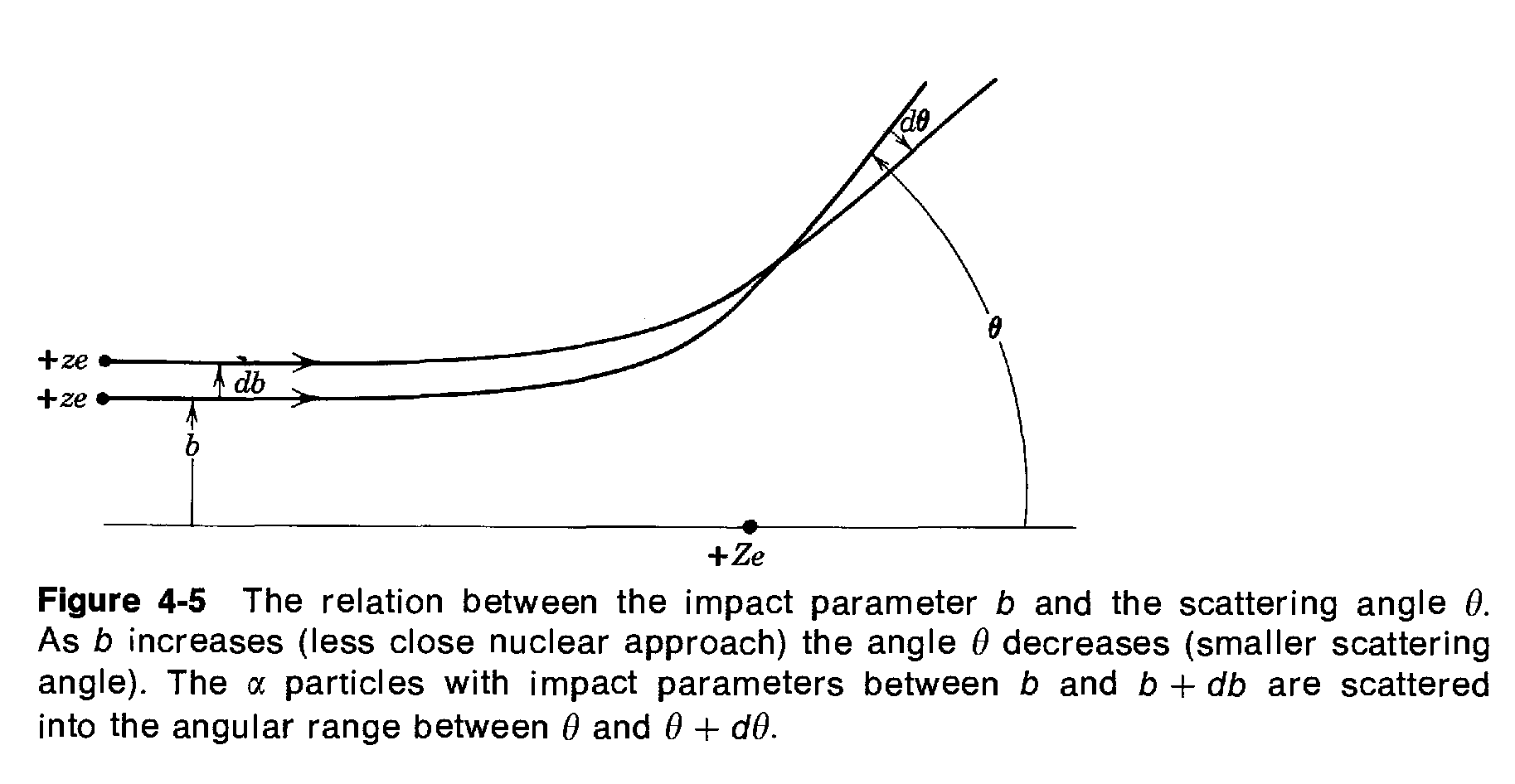 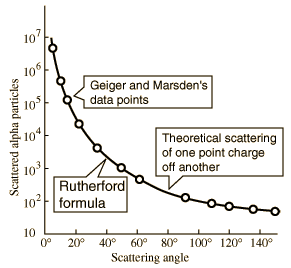 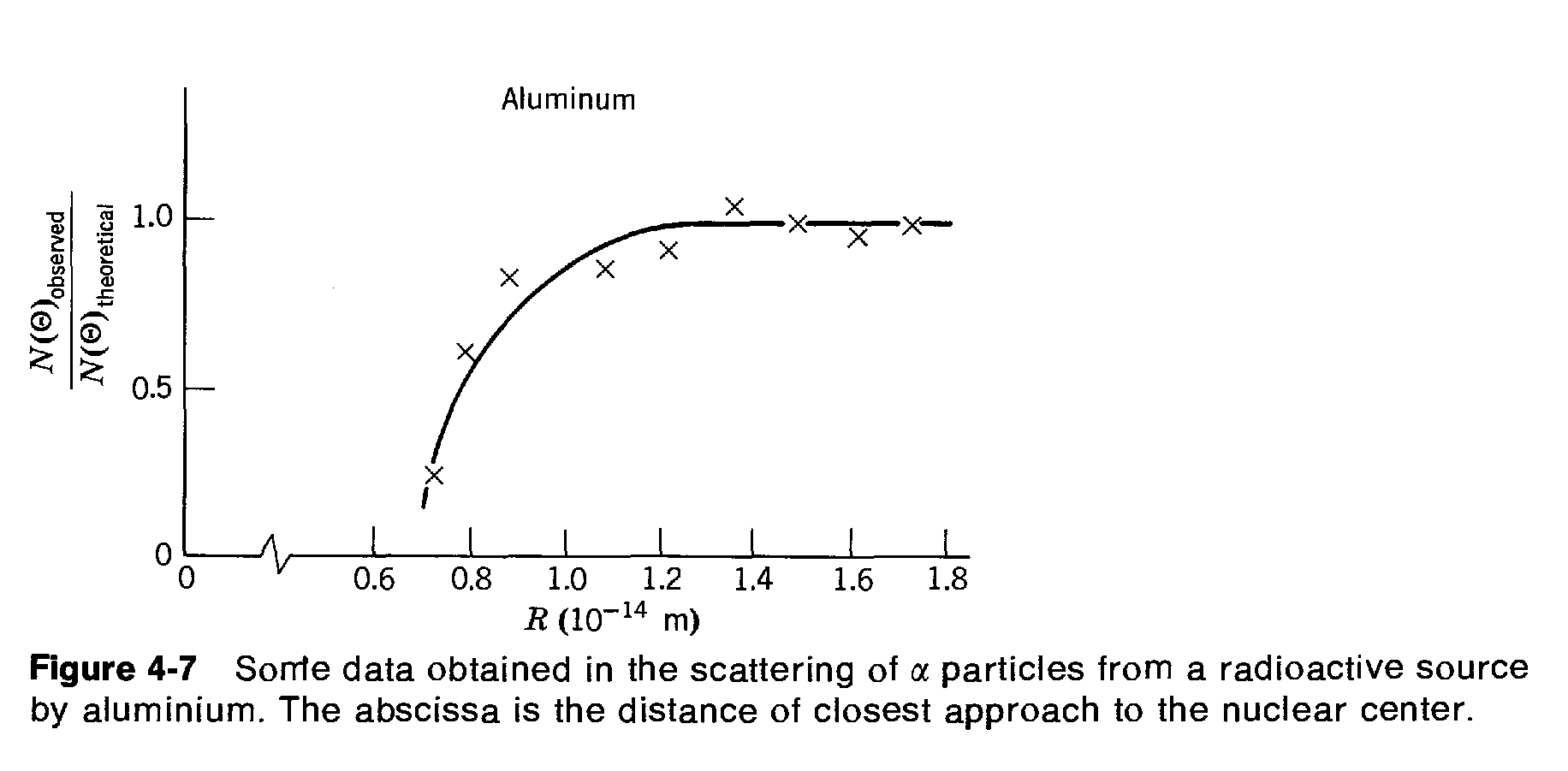 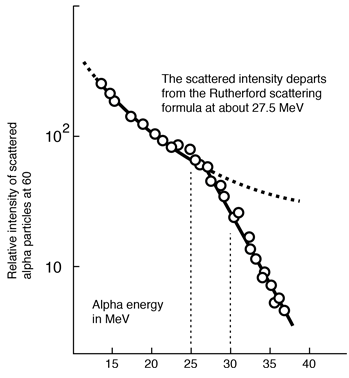 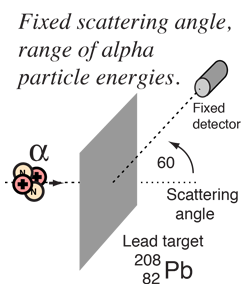 With high enough alpha energies, however, the projectile punches in close enough to the nuclear center to come into range of the nuclear strong force and the distribution of scattered alphas departs from the Rutherford formula. You can use the point of departure from the Rutherford scattering formula to estimate the nuclear radius.
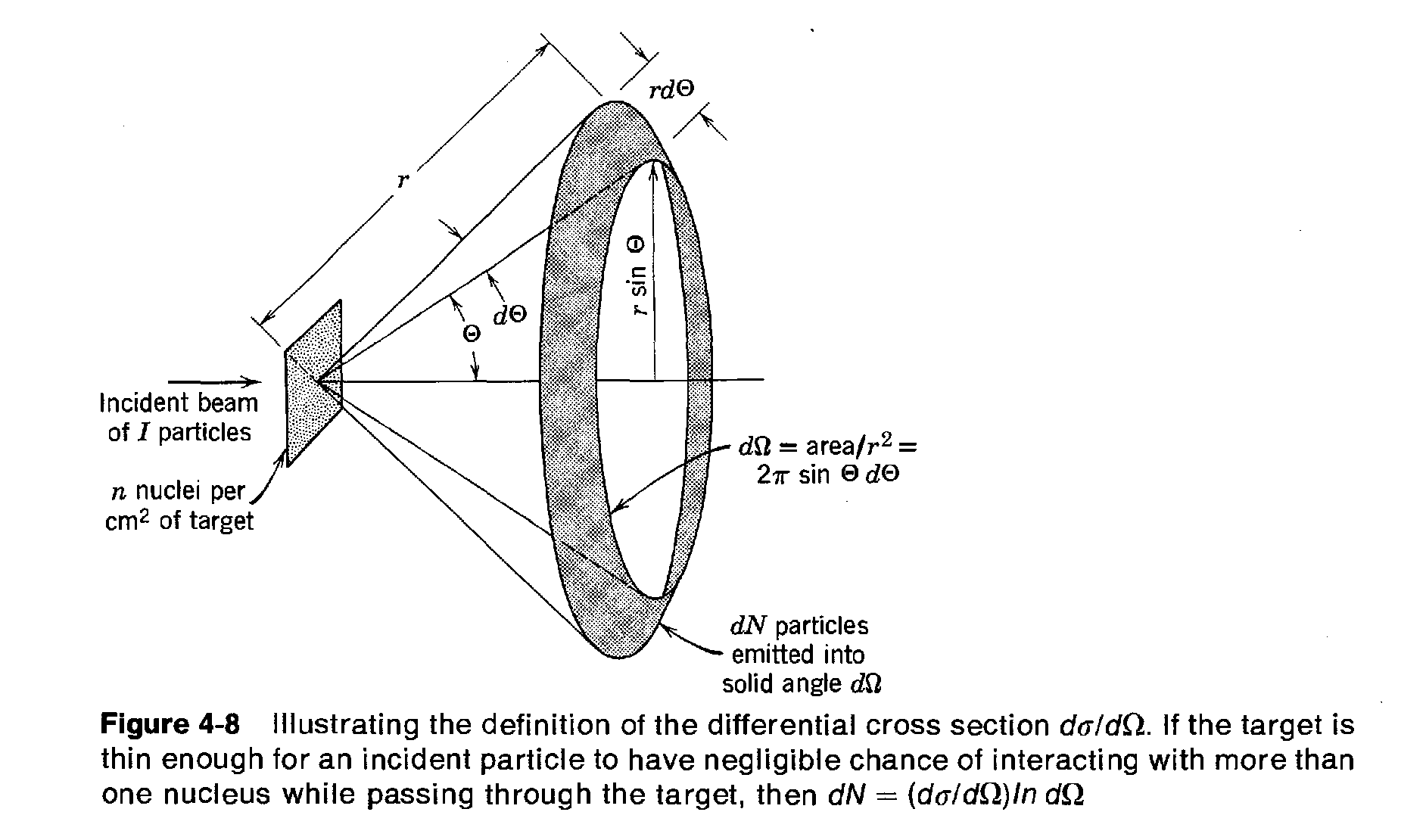 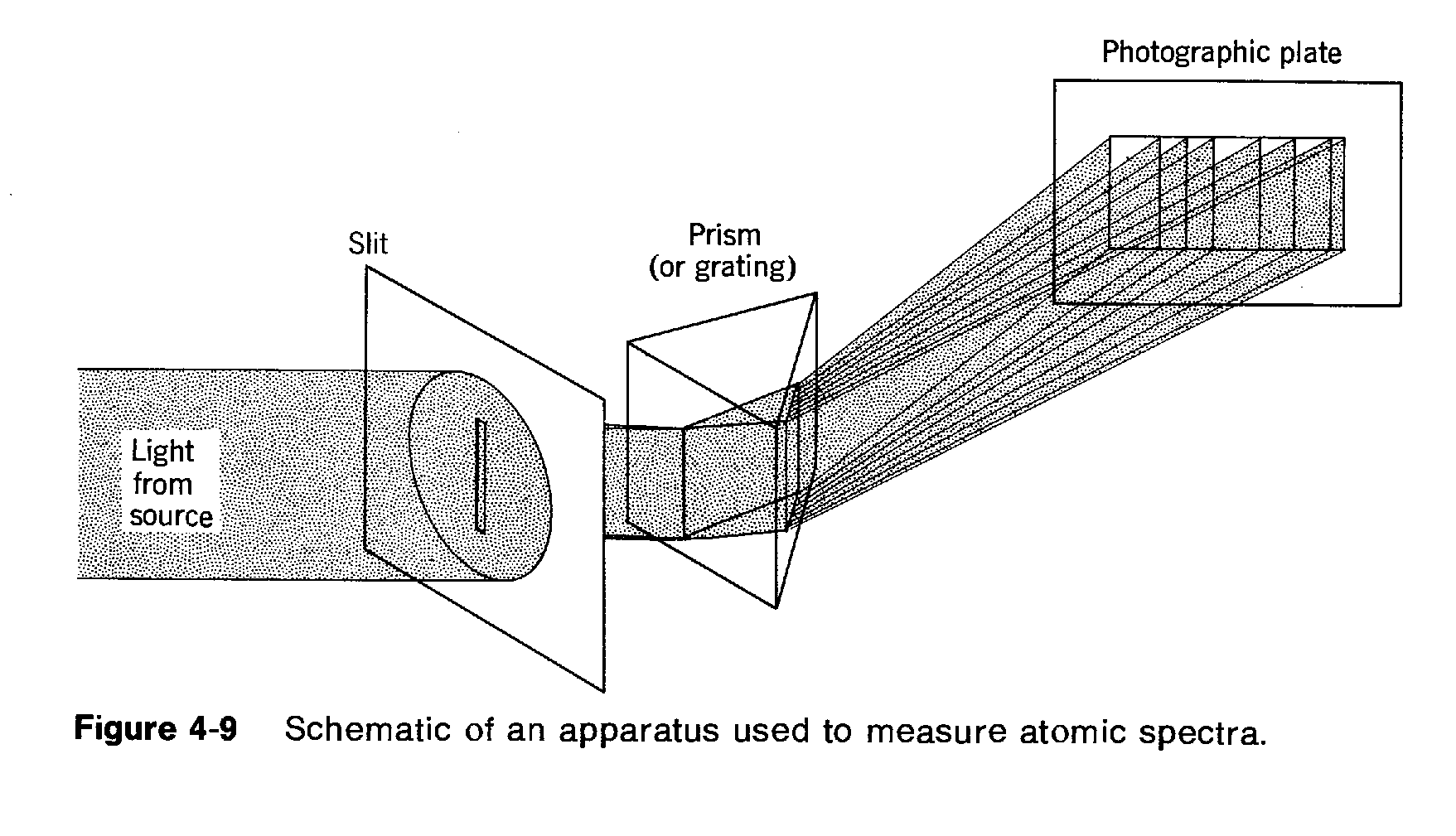 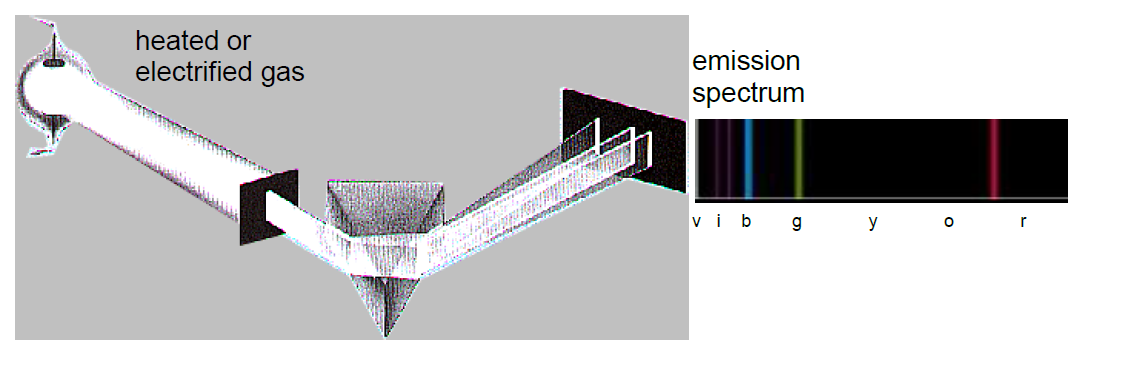 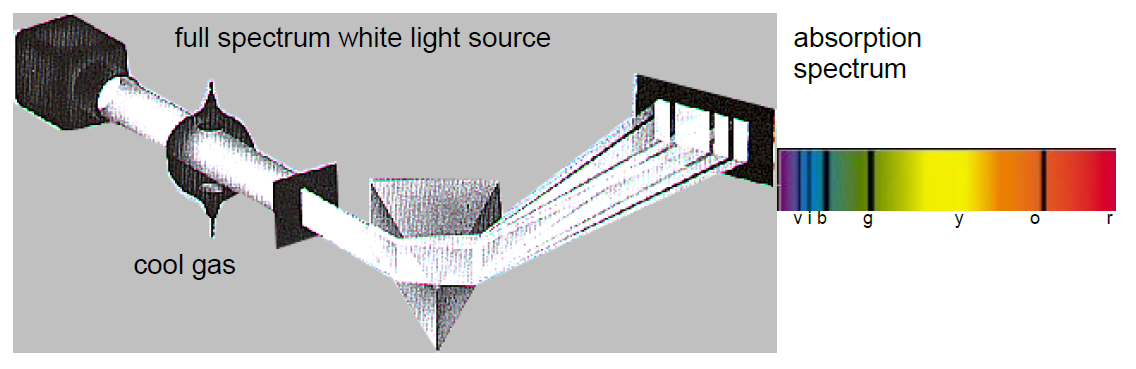 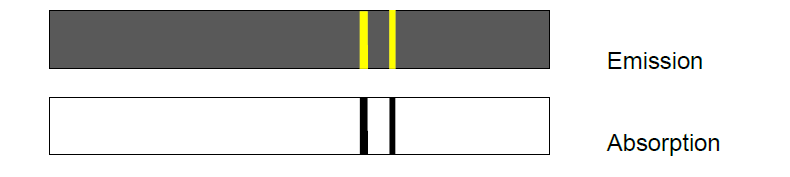 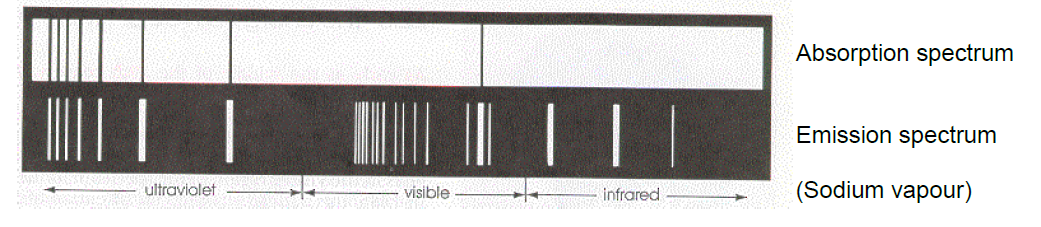 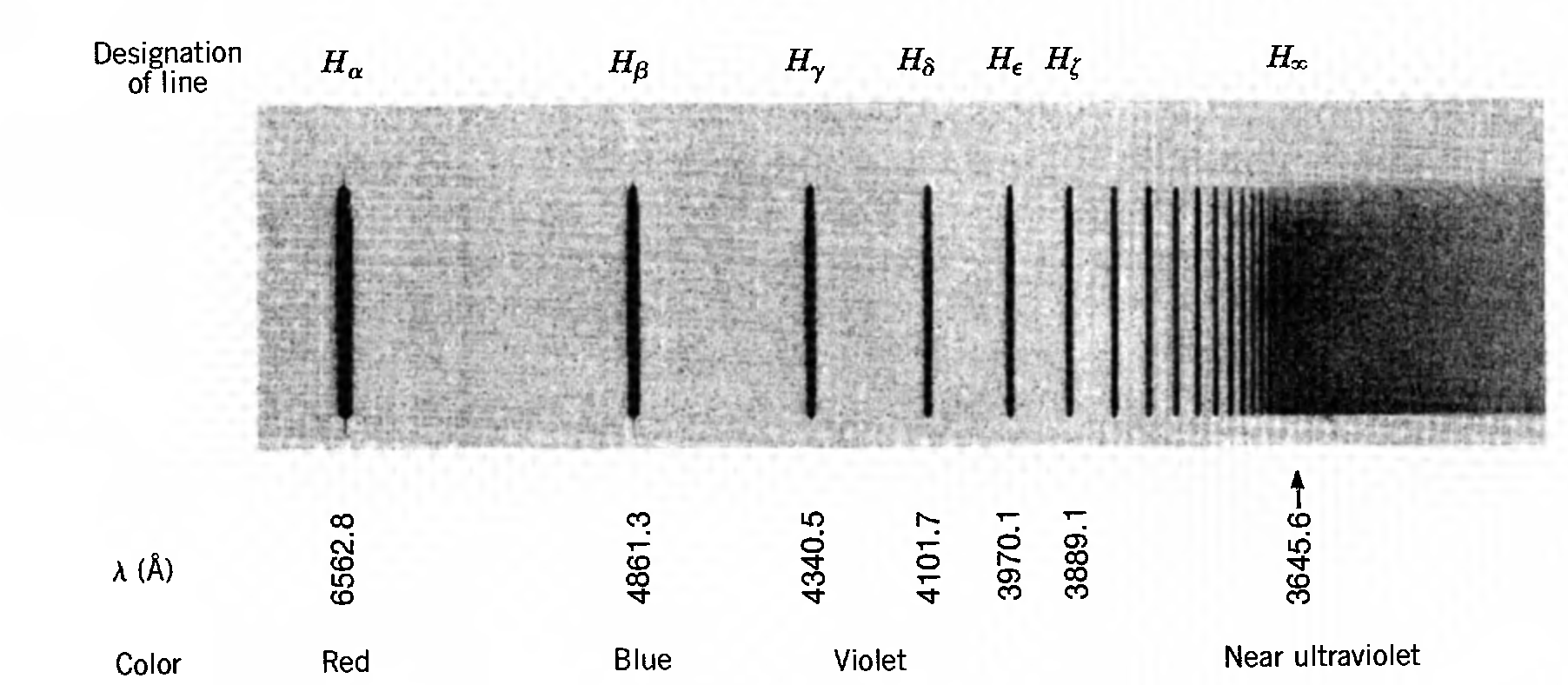 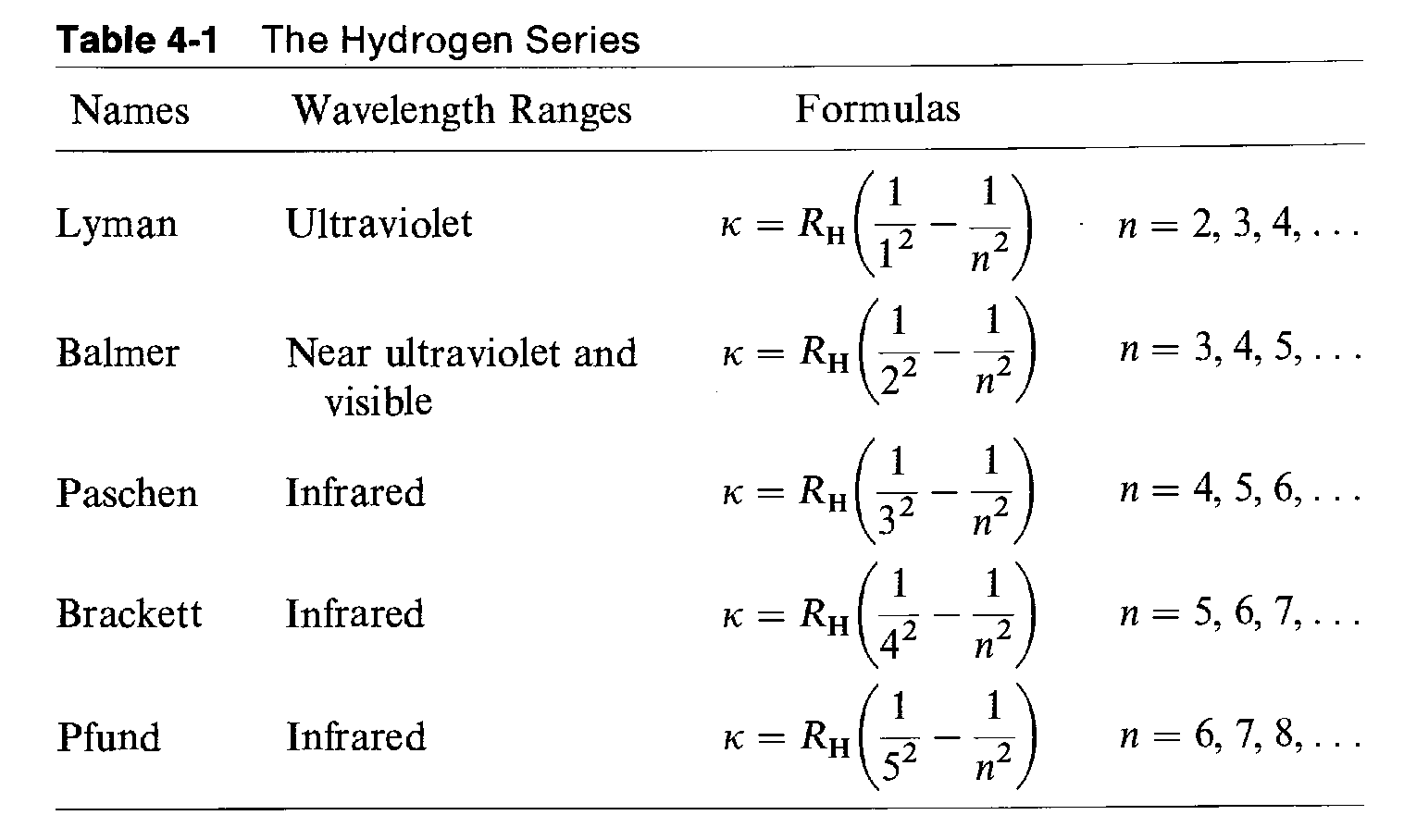 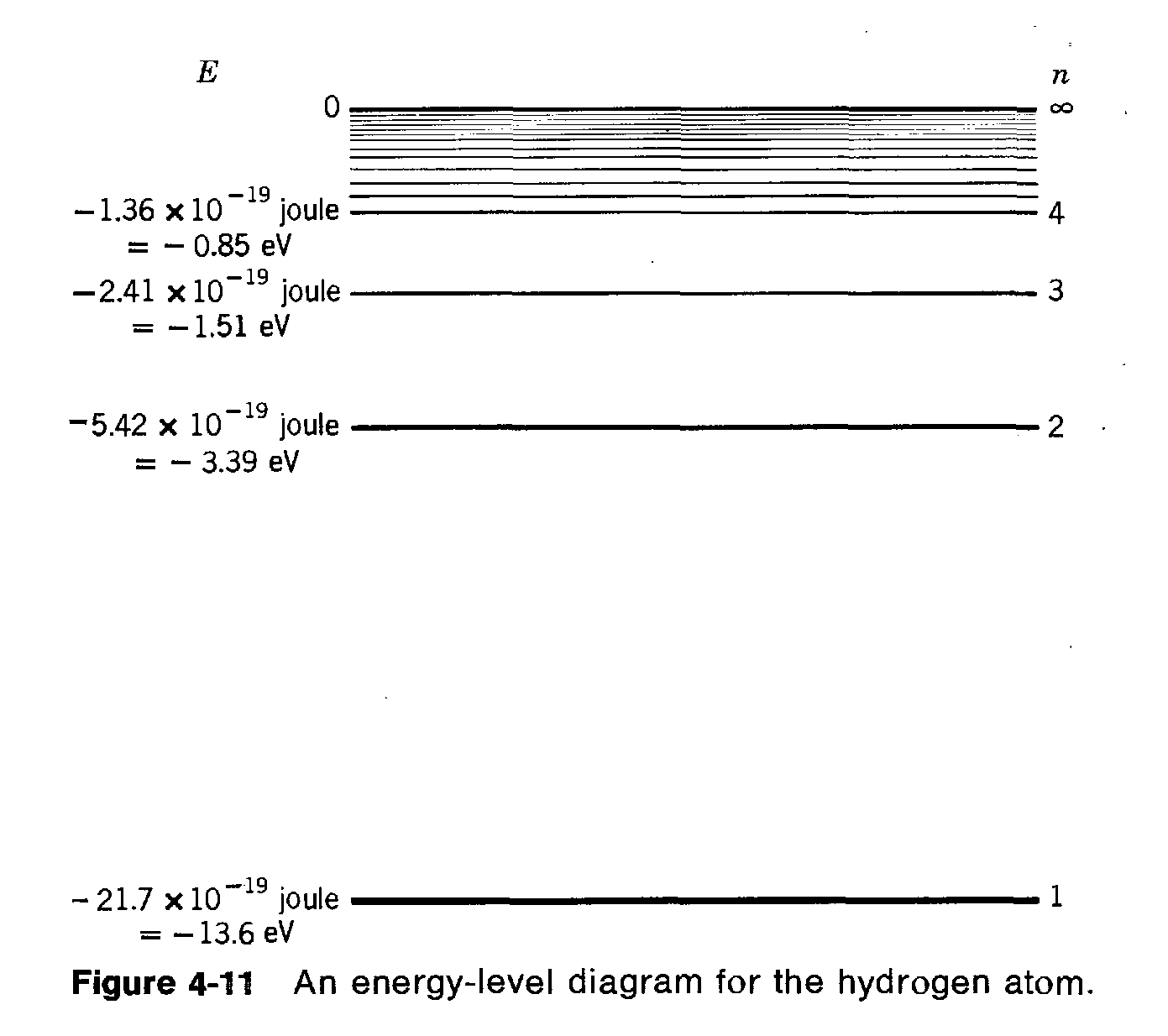 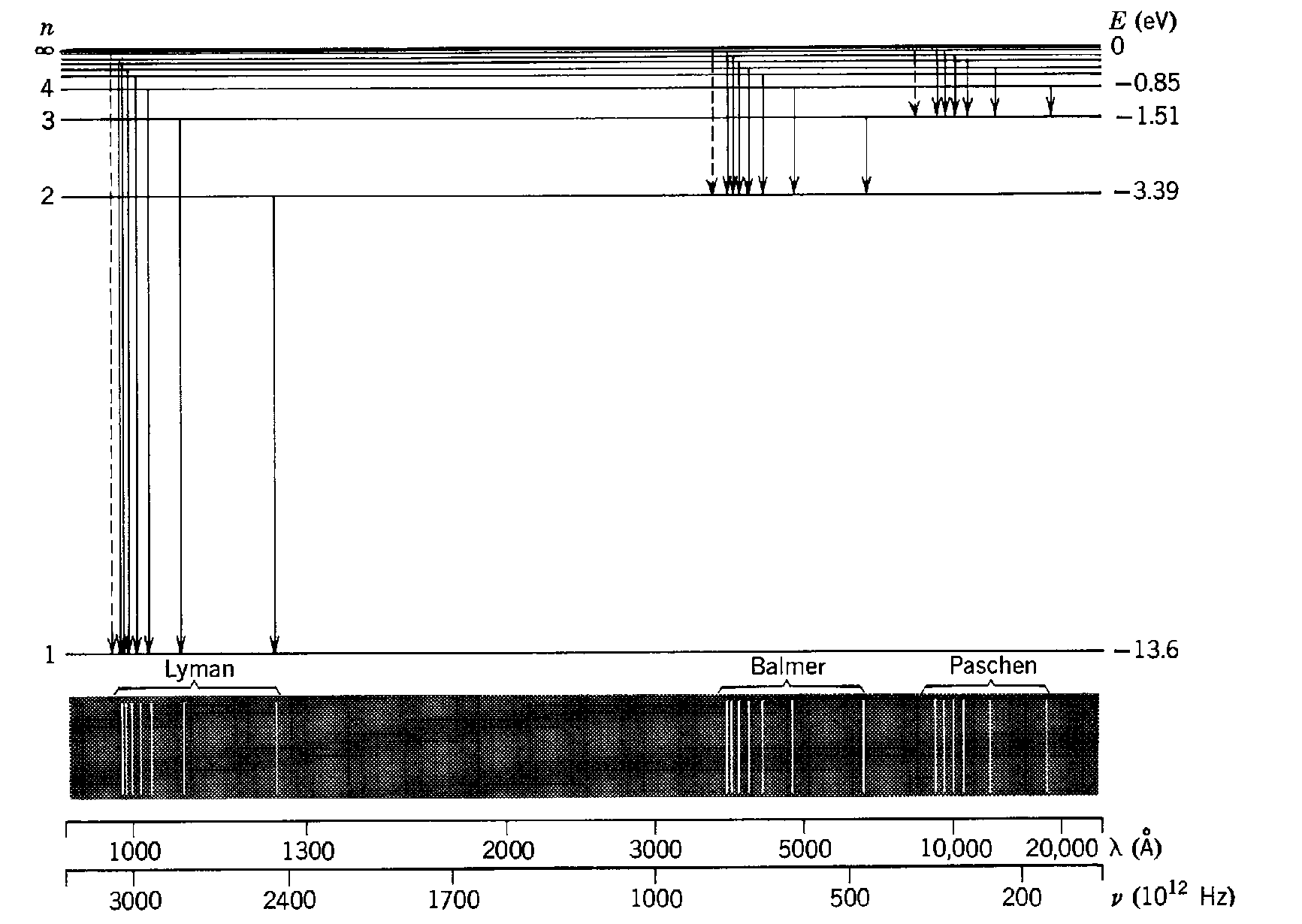 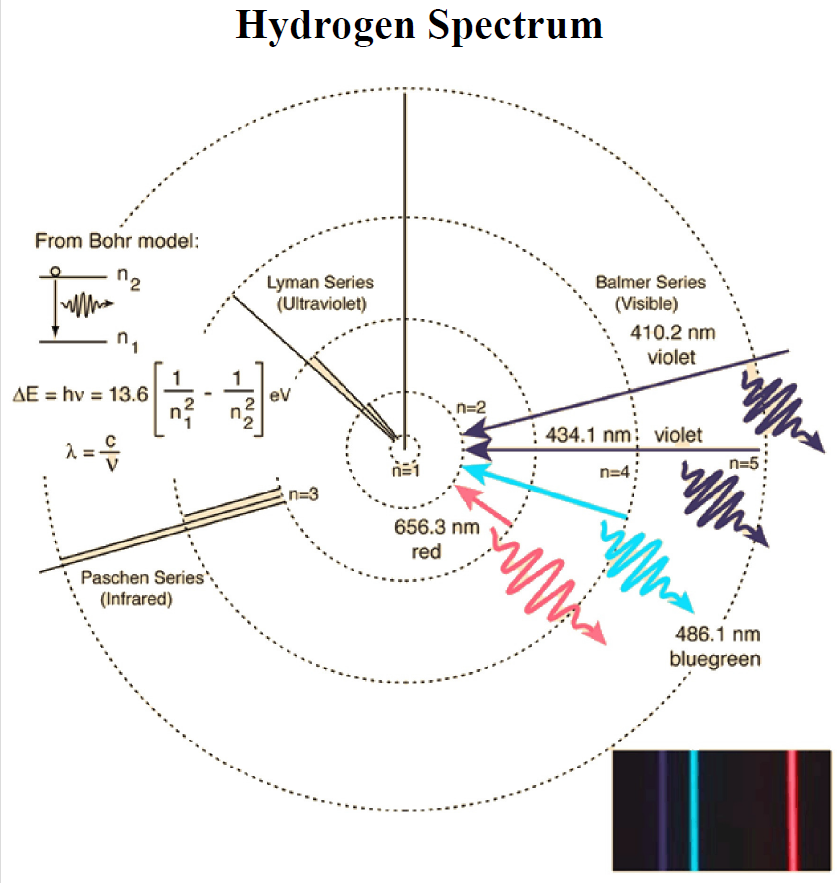 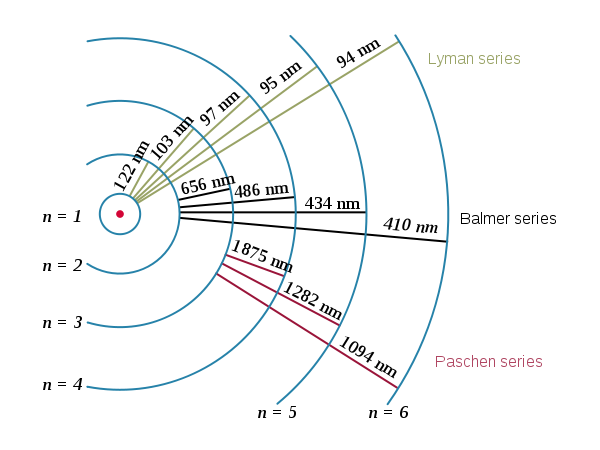 The Franck-Hertz experiment
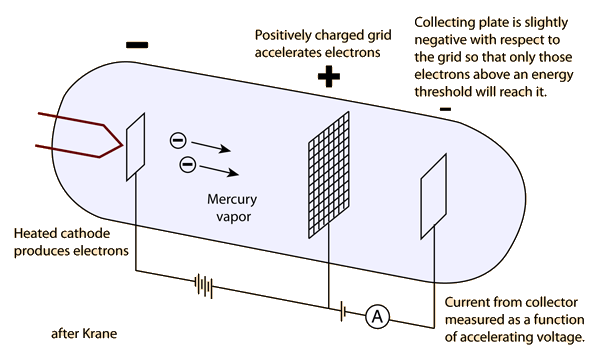 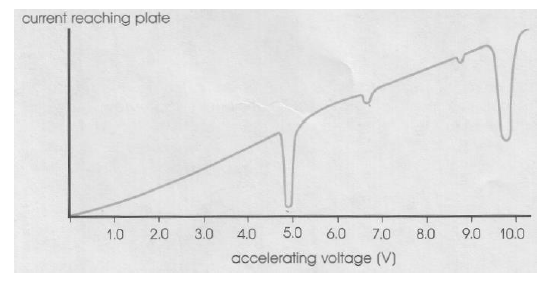 4.89 V
6.67 V
8.84 V
9.8 V
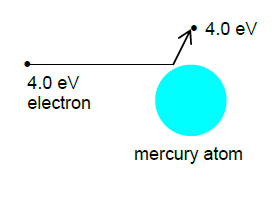 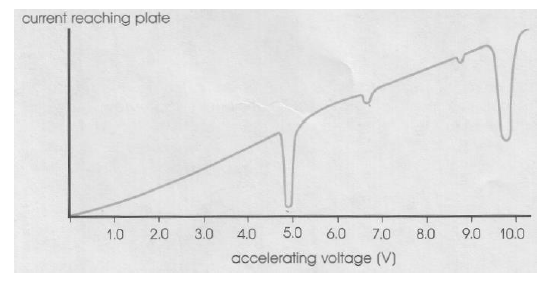 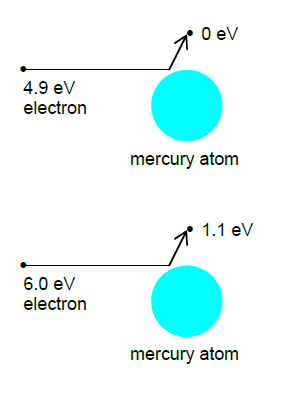 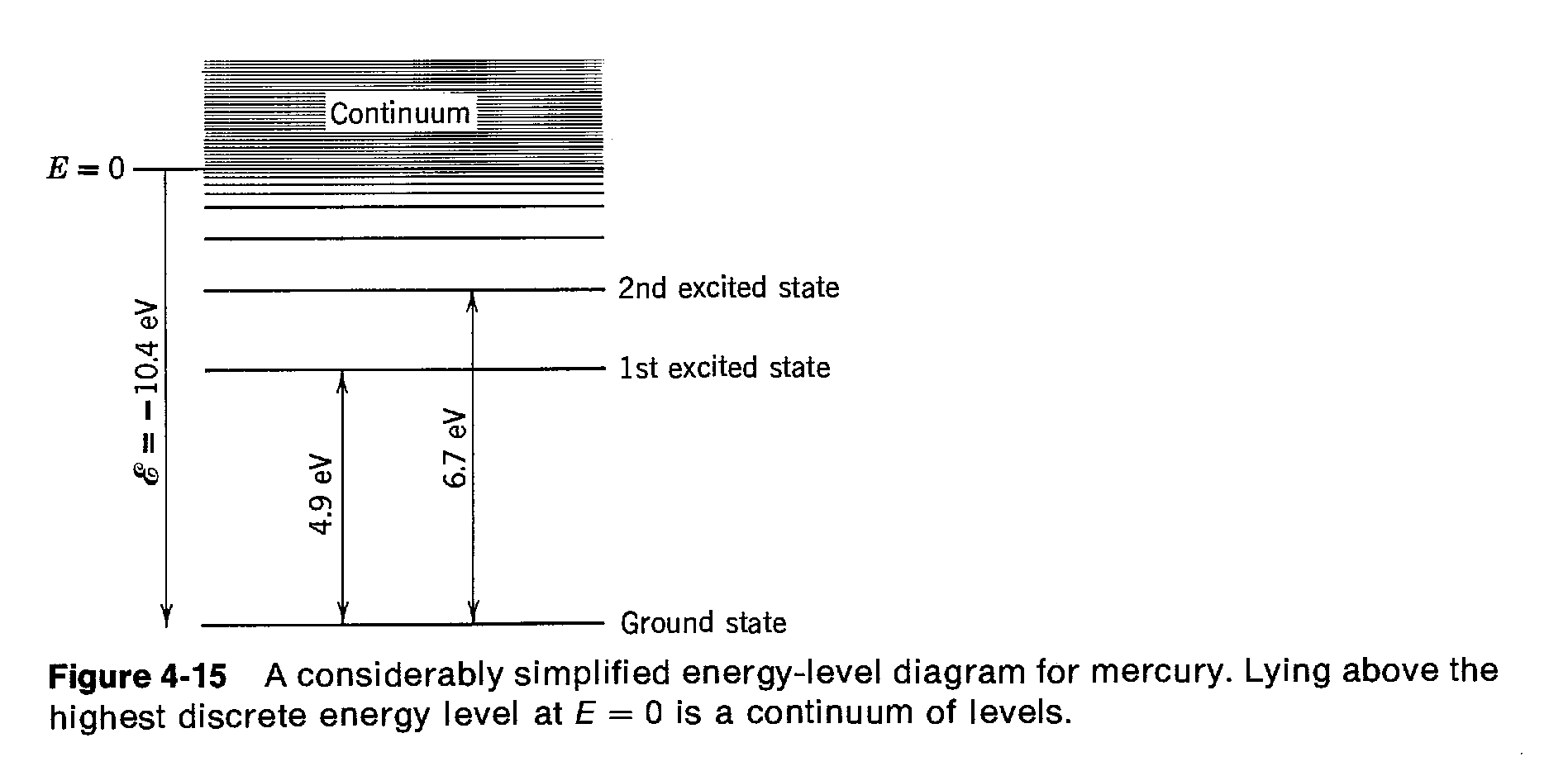 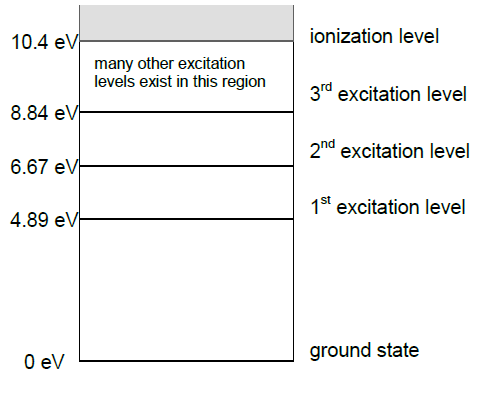 Attenzione: in questo diagramma,  per comodità di lettura, i valori di energia dei livelli mostrati sono positivi e il ground state si trova a 0 eV.
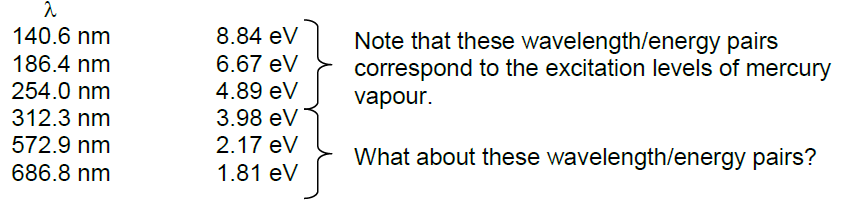 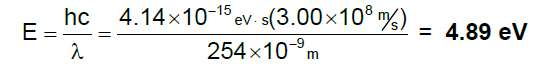 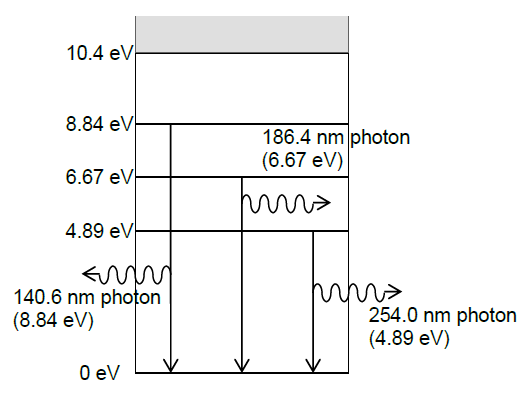 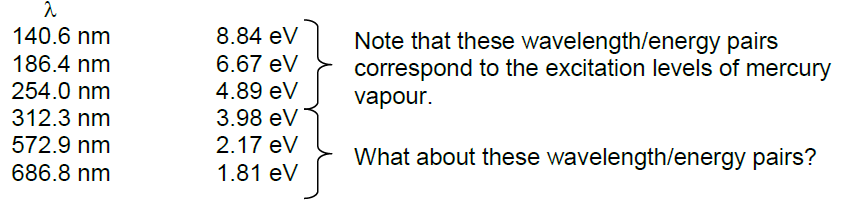 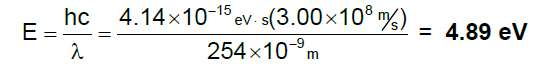 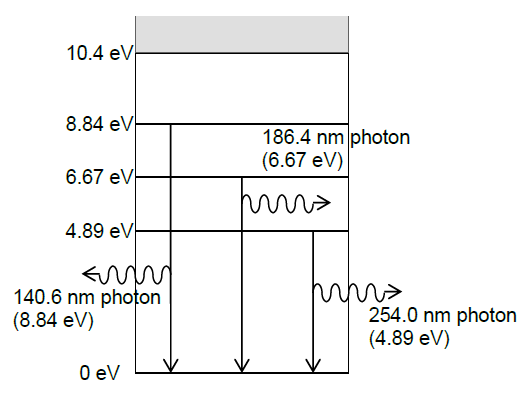 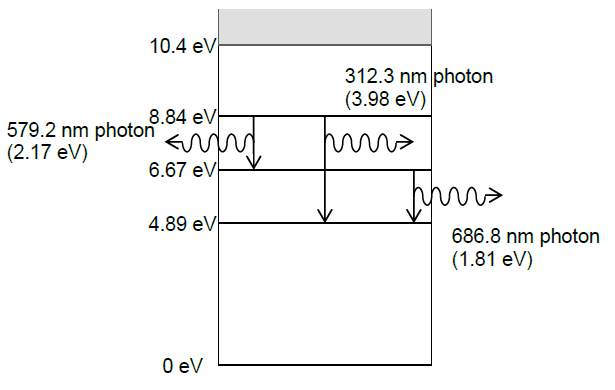 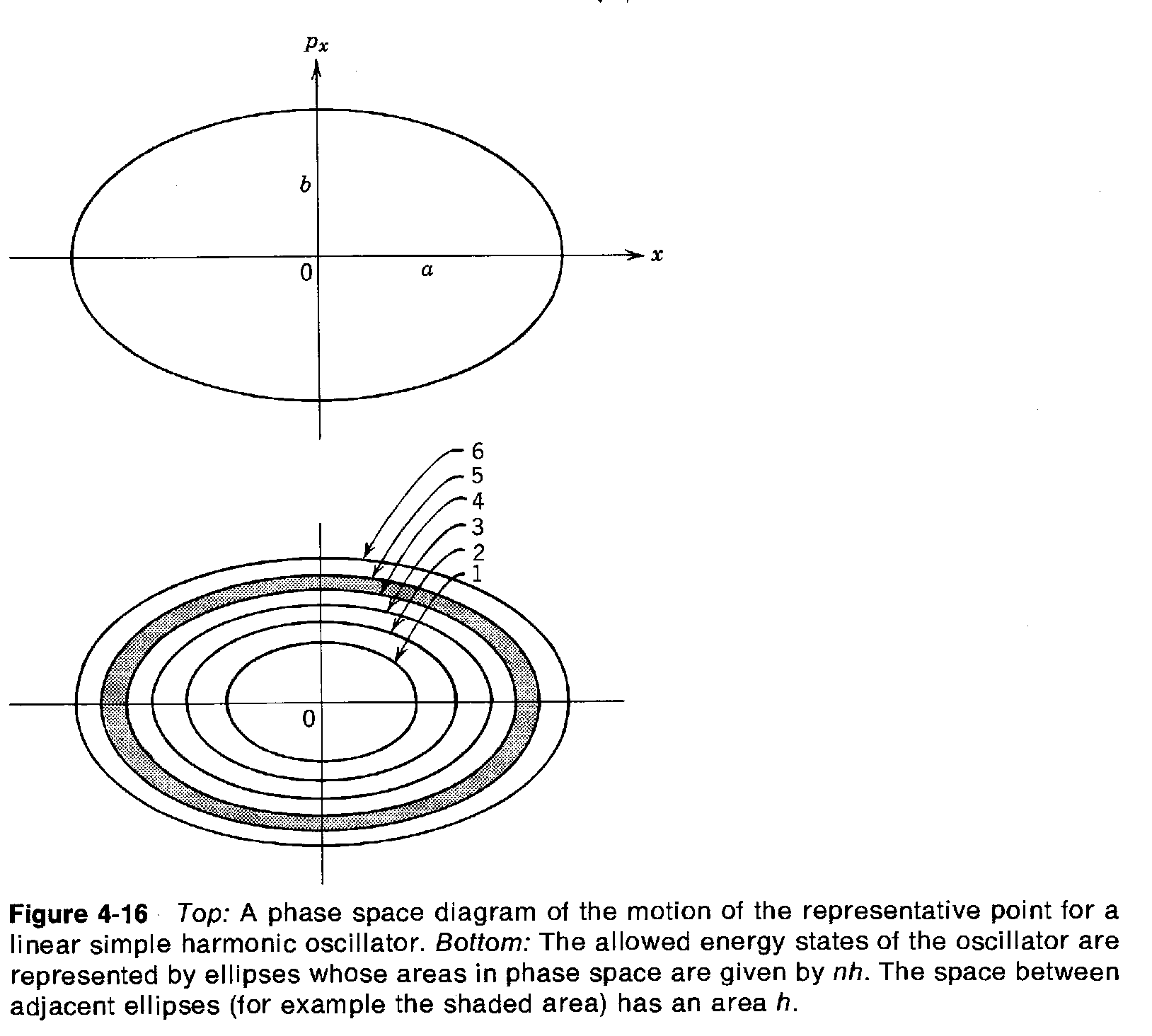 Wilson and Sommerfeld rules
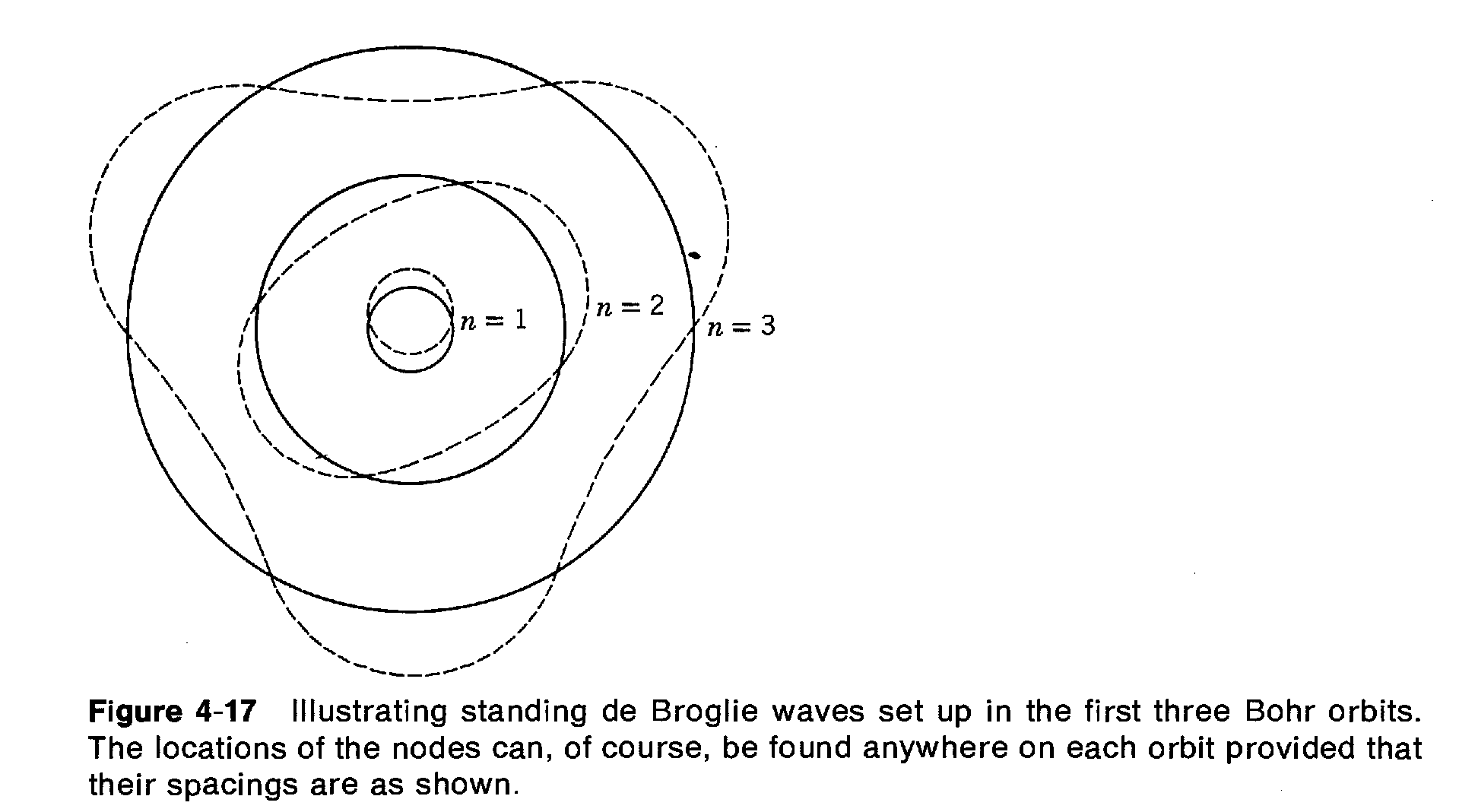 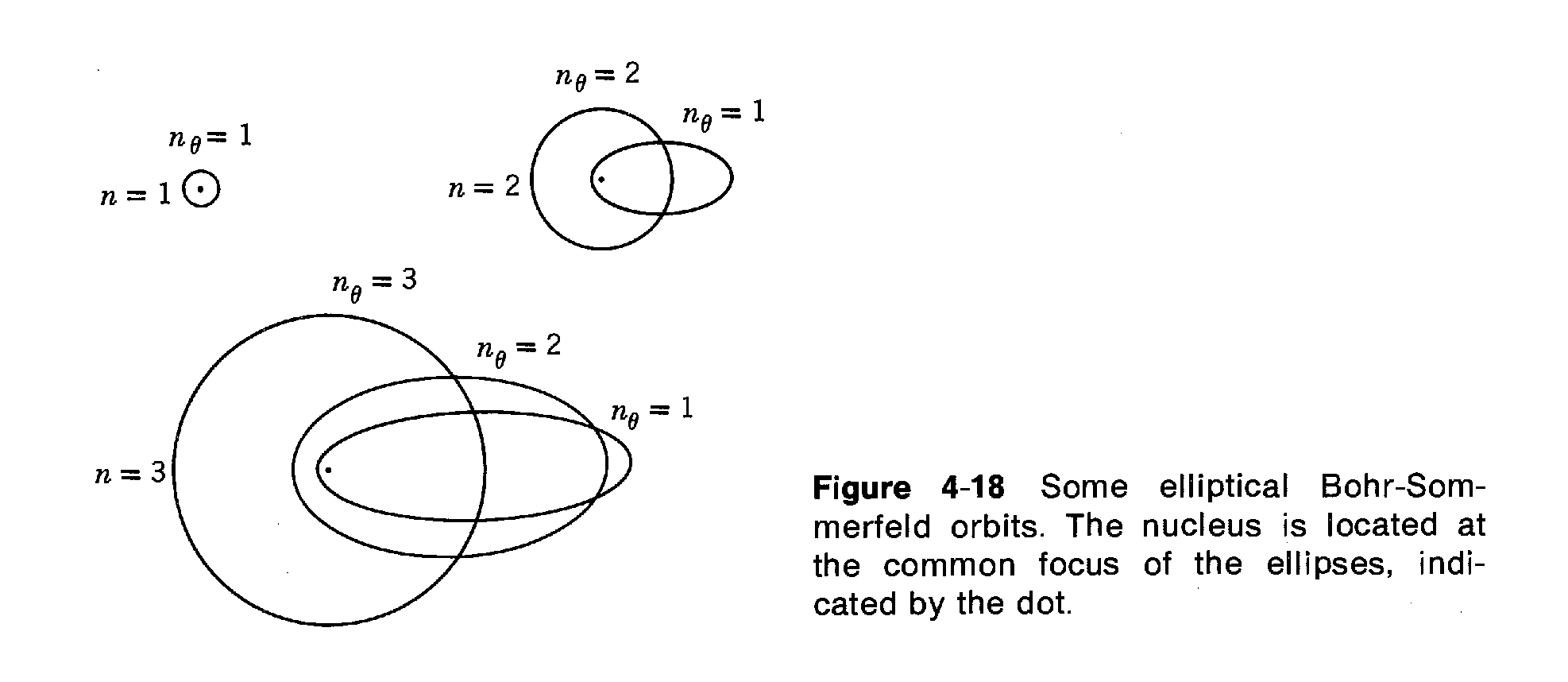 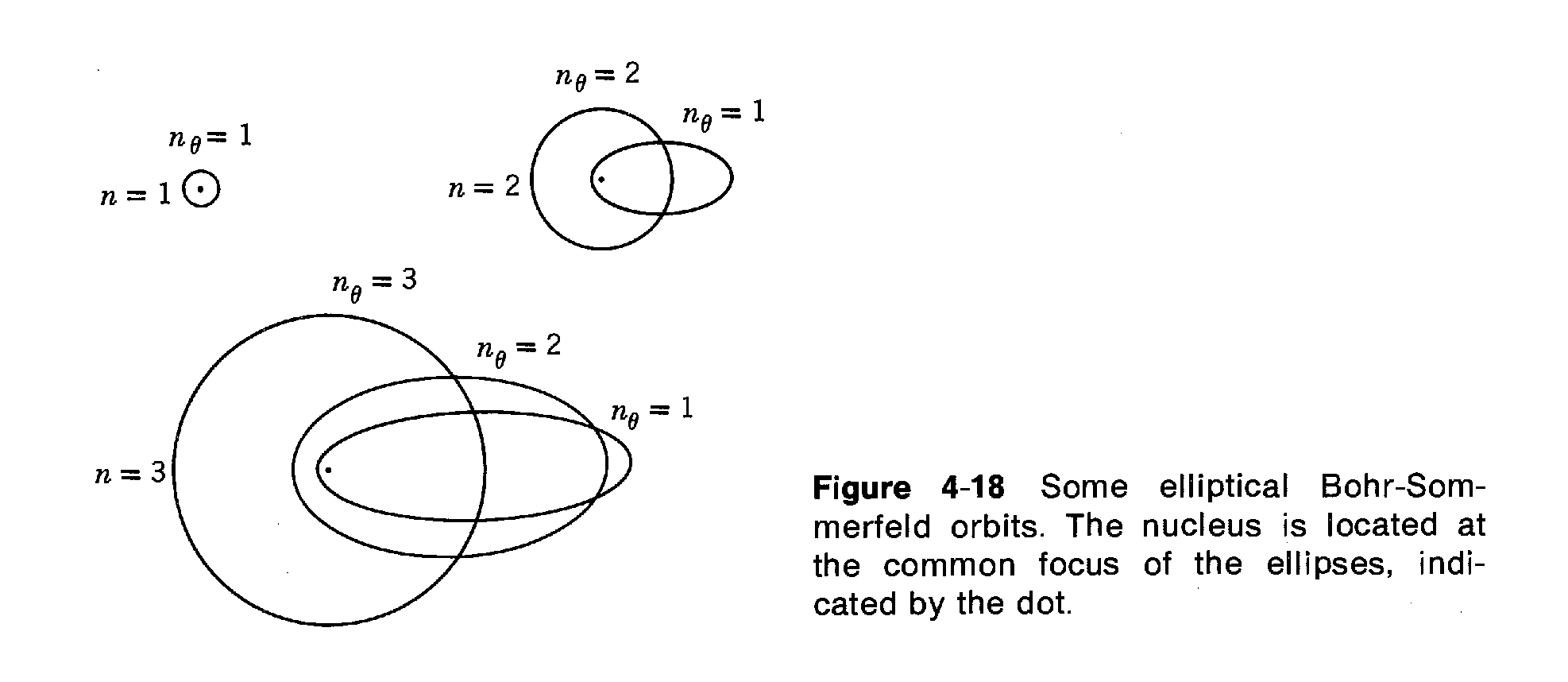 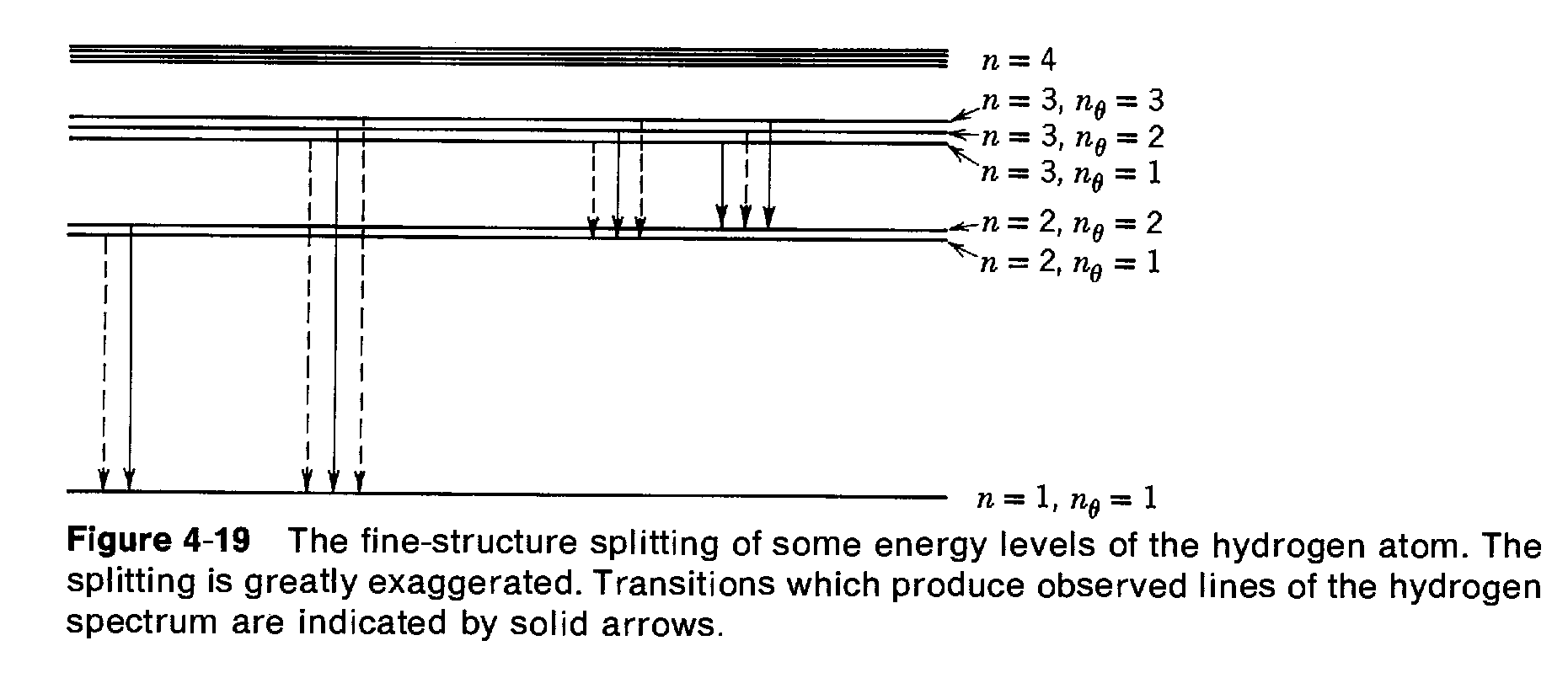 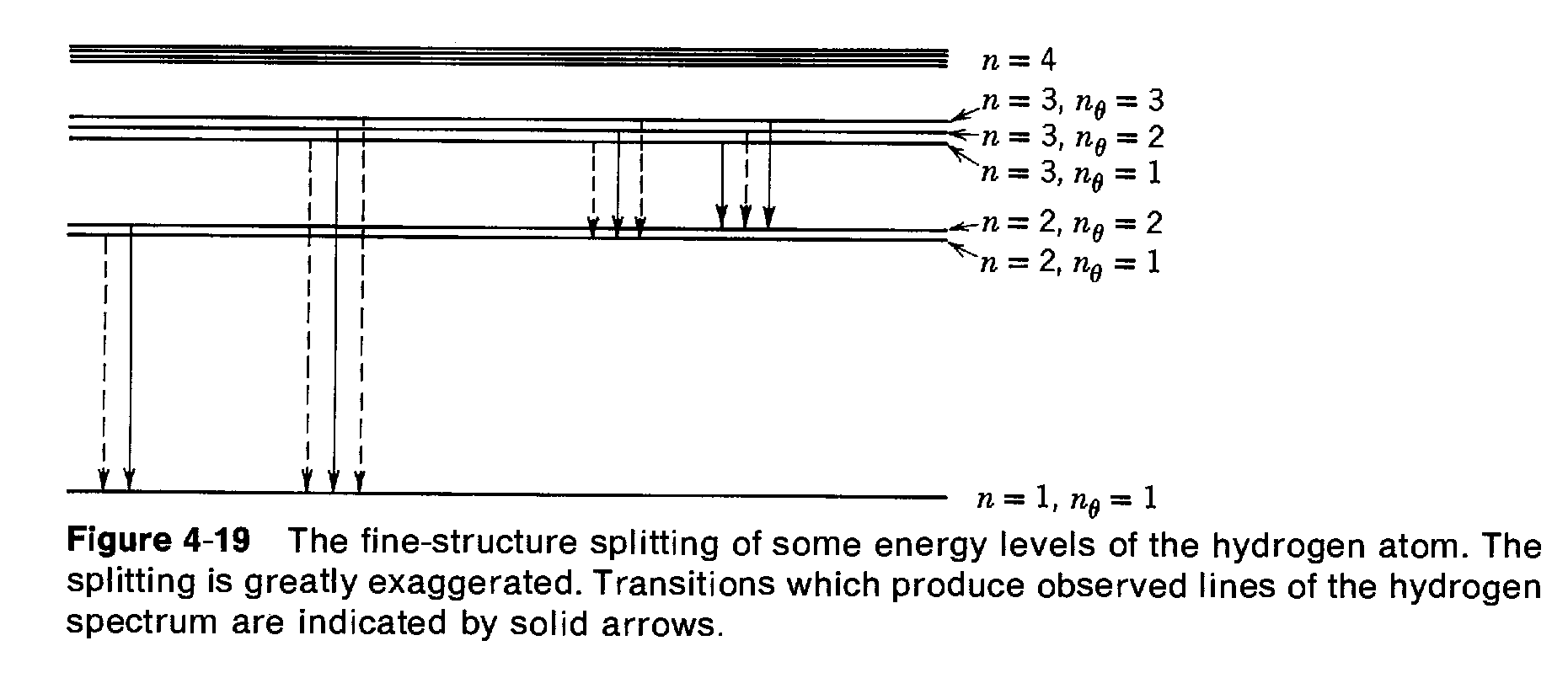